2016 Legislative Wrap-Up
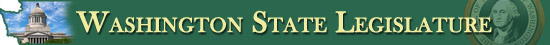 James Paribello
Legislative & Tribal Liaison
Washington State Liquor and Cannabis Board
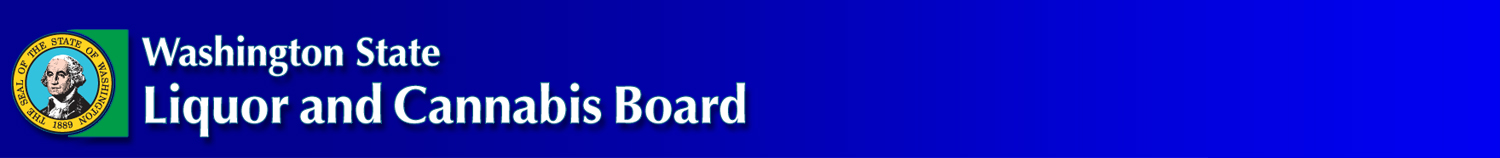 2016 Legislative Wrap-Up
Marijuana Highlights

HB 2520: Concerning the sale of marijuana to regulated cooperatives

Bill Summary: Licensed marijuana producers are authorized to produce marijuana plants for sale to medical marijuana cooperatives. All plants grown by a medical marijuana cooperative must either be purchased from a licensed marijuana producer or cloned from a plant purchased from a licensed producer.
2
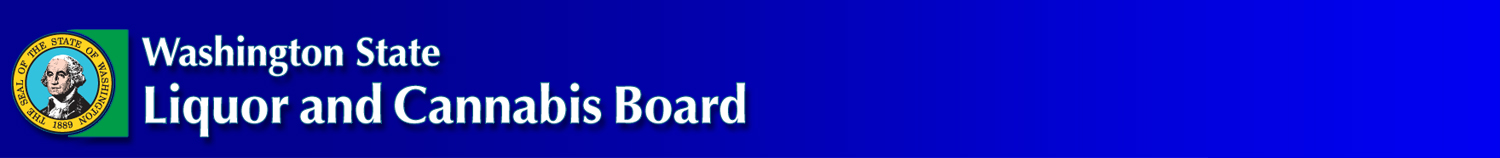 2016 Legislative Wrap-Up
Marijuana Highlights

HB 2521: Allowing for proper disposal of unsellable marijuana by a licensed marijuana retail outlet

Bill Summary: HB 2521 creates an exception to the requirement that no licensed marijuana retailer or employee of a retail outlet may open or consume, or allow to be opened or consumed, any marijuana concentrates, useable marijuana, or marijuana infused product on the outlet premises in order to allow for disposal as authorized by the WSLCB. 

The WSLCB is authorized to develop rules to allow marijuana retailers to properly dispose of marijuana products.
3
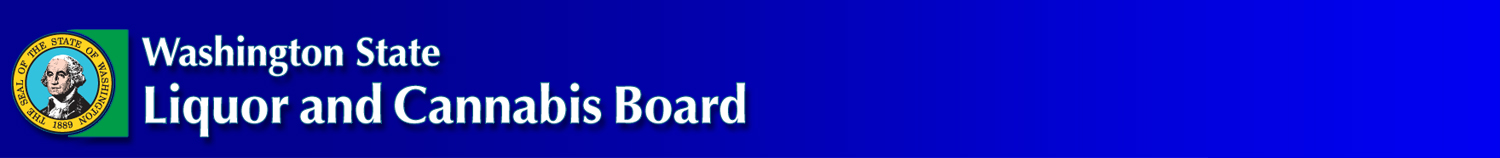 2016 Legislative Wrap-Up
Marijuana Highlights

HB 2584: Concerning public disclosure of information submitted to the LCB regarding marijuana product traceability and operations.

Bill Summary: Adds two new sections to the Public Records Act list of exemptions to public disclosure, covering:
Financial, commercial operations, and security-related information provided to the LCB by marijuana licensing applicants.
Information contained in the LCB's marijuana traceability system database that tracks marijuana product movement from seed to sale.
4
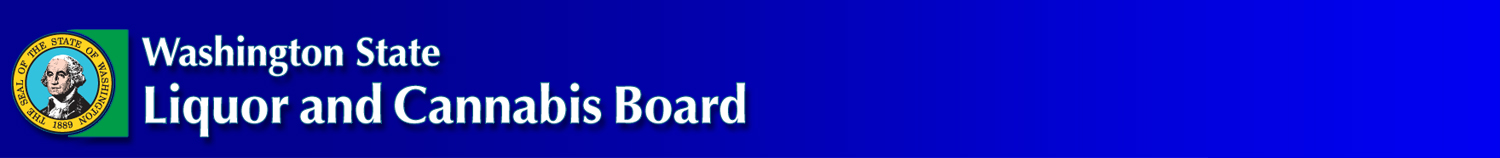 2016 Legislative Wrap-Up
Marijuana Highlights


SB 6177: Modifying marijuana research provisions.

Bill Summary: With the defunding of the Life Science Discovery Fund, this bill simply granted the LCB the flexibility to partner with another third-party entity to conduct the scientific review of any research license applicants. Additional provisions of the bill include:
Greater project assessment criteria is provided for the reviewer to consider. 
The research project applicant must pay the reviewer directly for the entire cost of the scientific review. 
A new exemption is added to the Public Records Act that protects proprietary financial, commercial, operations, and technical and research information and data submitted to or obtained by the LCB in applications for marijuana research licenses, or in reports submitted by the licensees.
5
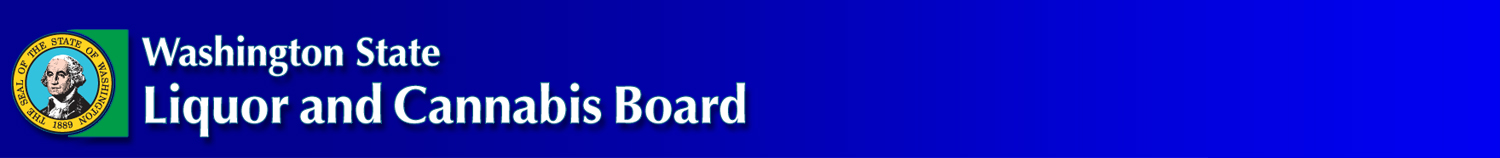 2016 Legislative Wrap-Up
Marijuana Highlights

SB 6341: Concerning the provisions of personal services and promotional items by cannabis producers and processors

Bill Summary: This bill allows: 
Cannabis producers or processors to provide cannabis retailers with branded promotional items of nominal value; 
The production of materials to promote tourism;
Allows producers and processors to provide personal services at a licensed retailer’s location to inform, educate or enhance customers’ knowledge or experience with the producer or processors products;
The WSLCB to investigate complaints or issues around the use and influence of promotional items.
6
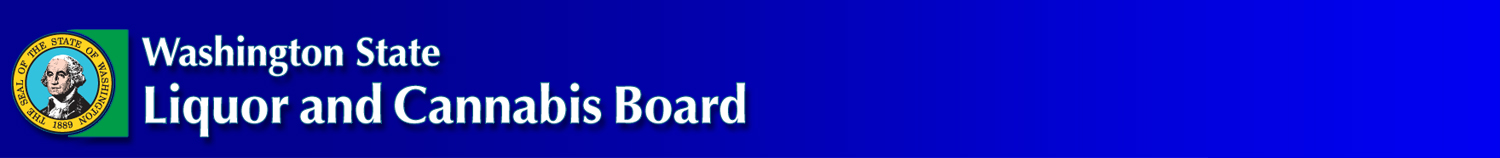 2016 Legislative Wrap-Up
Brewers’ Highlights

HB 2605: Creating a special permit by a manufacturer of beer to hold a private event for the purpose of tasting and selling beer of its own production

Bill Summary: House Bill 2605 enables breweries to hold up to 12 tasting parties at private events annually, allowing them the same privilege as Washington wineries and distilleries.  
The LCB is authorized to issue a special permit to a brewery allowing them to conduct a private tasting and sales event involving beer of its own production. 
The permit costs $10 and must be displayed during the event.
7
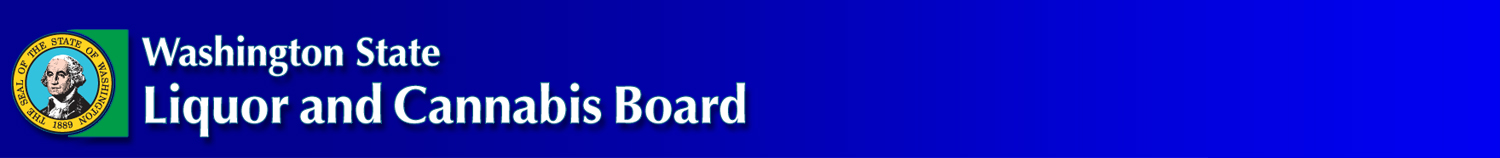 2016 Legislative Wrap-Up
Brewers’ Highlights

SB 6325: Aligning the alcohol content definition of cider with the federal definition

Bill Summary: Cider is defined as a table wine made from the alcoholic fermentation of the juice of apples or pears and may be flavored, sparkling, or carbonated. 
On December 18, 2015, Congress amended the federal definition of cider as having no less than 0.5% alcohol by volume (ABV) up to 8.5 percent, increasing the maximum amount of alcohol by volume (ABV) from 7 percent. 
Senate Bill 6325 very simply addresses the amount of alcohol, by volume, in cider and aligns the state definition with the federal definition.
8
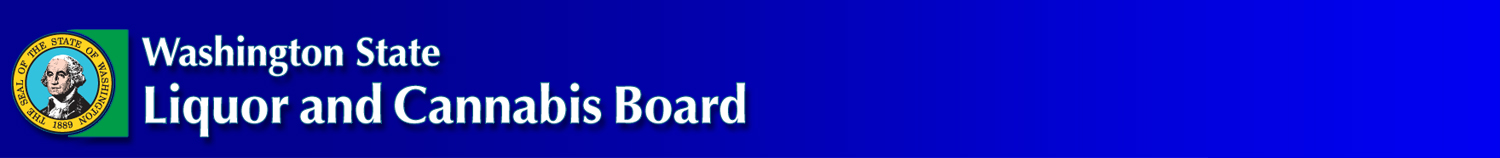 Looking ahead: 2017

House Commerce and Gaming Work Session, June 13

WSLCB beginning process of developing bills for the 2017 legislative session. 

Will share draft language with key stakeholders groups in early August.
9
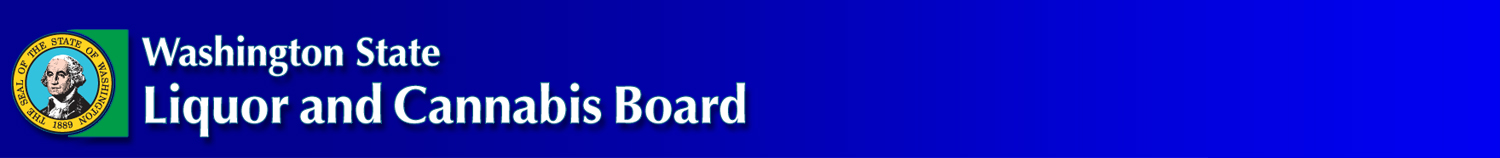 Questions?
10